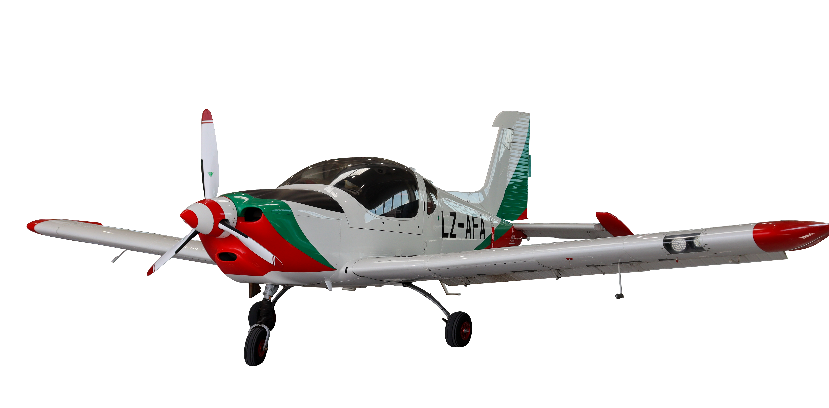 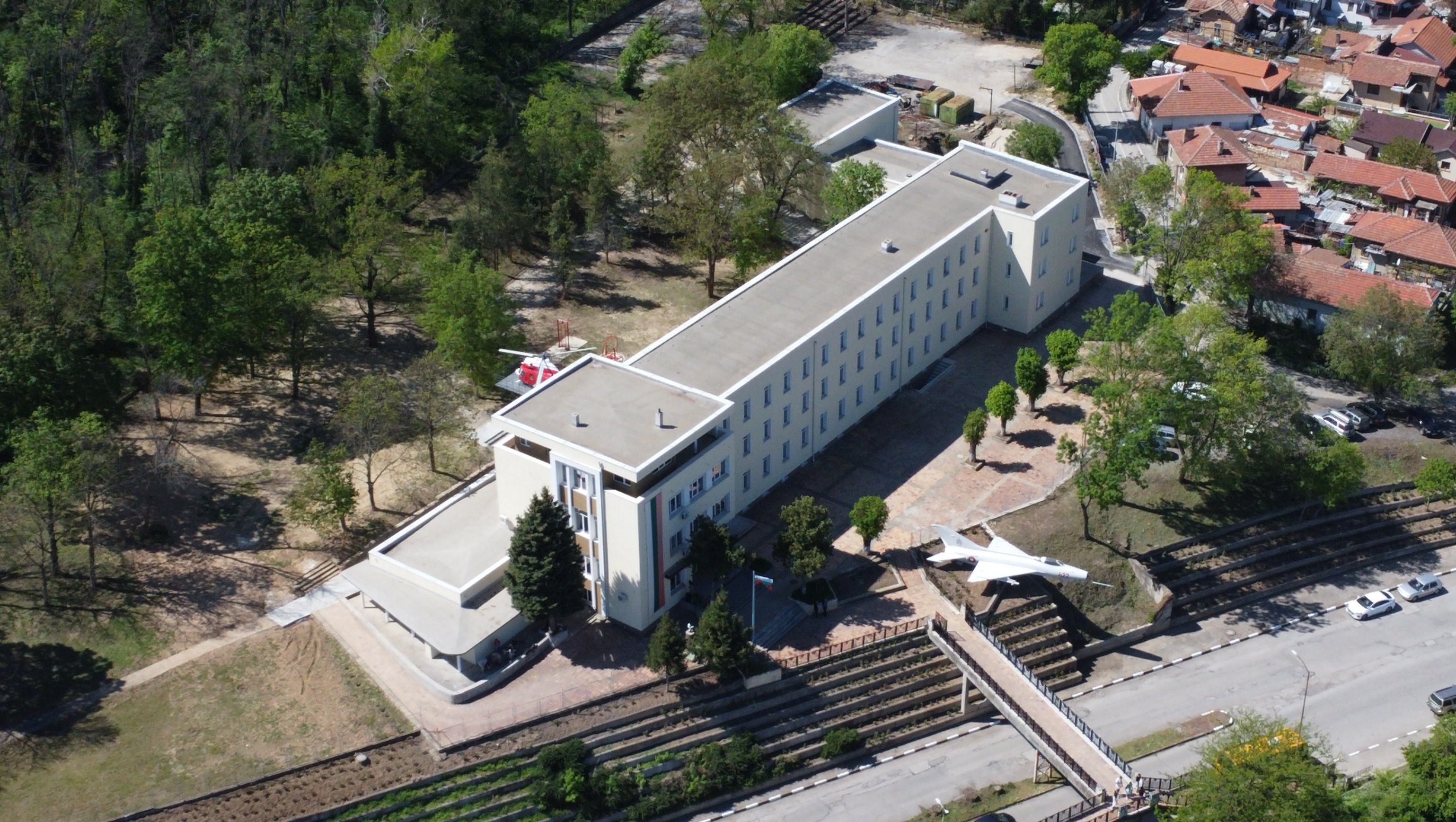 ДЕН НА ОТВОРЕНИТЕ ВРАТИ
ВВВУ „Георги Бенковски“
Присъствено
10.04.2025 г. /  09.00 - 15.00 ч.
ИЗНЕСЕН КОМПЛЕКС ЗА АВИАЦИОННО ОБРАЗОВАНИЕ - Плевен
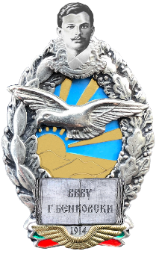 Имаме удоволствието да Ви поканим да посетите нашия 
ДЕН НА ОТВОРЕНИТЕ ВРАТИ, 
който ще се проведе 
в  ИЗНЕСЕН КОМПЛЕКС ЗА АВИАЦИОННО ОБРАЗОВАНИЕ, гр. Плевен.
Вие ще имате възможността :
   ● да се срещнете с нашите колеги, настоящи курсанти и студенти;
   ● да разгледате нашите зали за обучение;
   ●да присъствате  на презентацията на ,,ВВВУ ,,Г. Бенковски” - лидер в   авиационното образование;
   ● да се запознаете с още интересна информация от      презентацията  ,,Международно сътрудничество и възможности за обучение и развитие във ВВВУ ,,Г. Бенковски”;
   ● да получите информационни материали относно кандидатстване за ОКС ,,Бакалавър” и ОКС ,,Магистър”.

      ОЧАКВАМЕ ВИ!
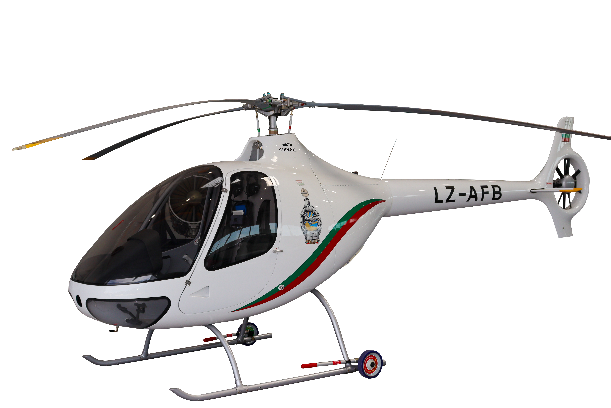